ỦY BAN NHÂN DÂN QUẬN LONG BIÊN
TRƯỜNG MẦM NON HỒNG TIẾN
LĨNH VỰC PHÁT TRIỂN NGÔN NGỮ
ĐỀ TÀI: THƠ"TÌNH BẠN"
GV: BÙI THỊ LAN
LỚP: 4 TUỔI B3
1. ỔN ĐỊNH TỔ CHỨC
Hát bài : Trường chúng cháu là trường mầm non
2. Phương pháp, hình thức tổ chức
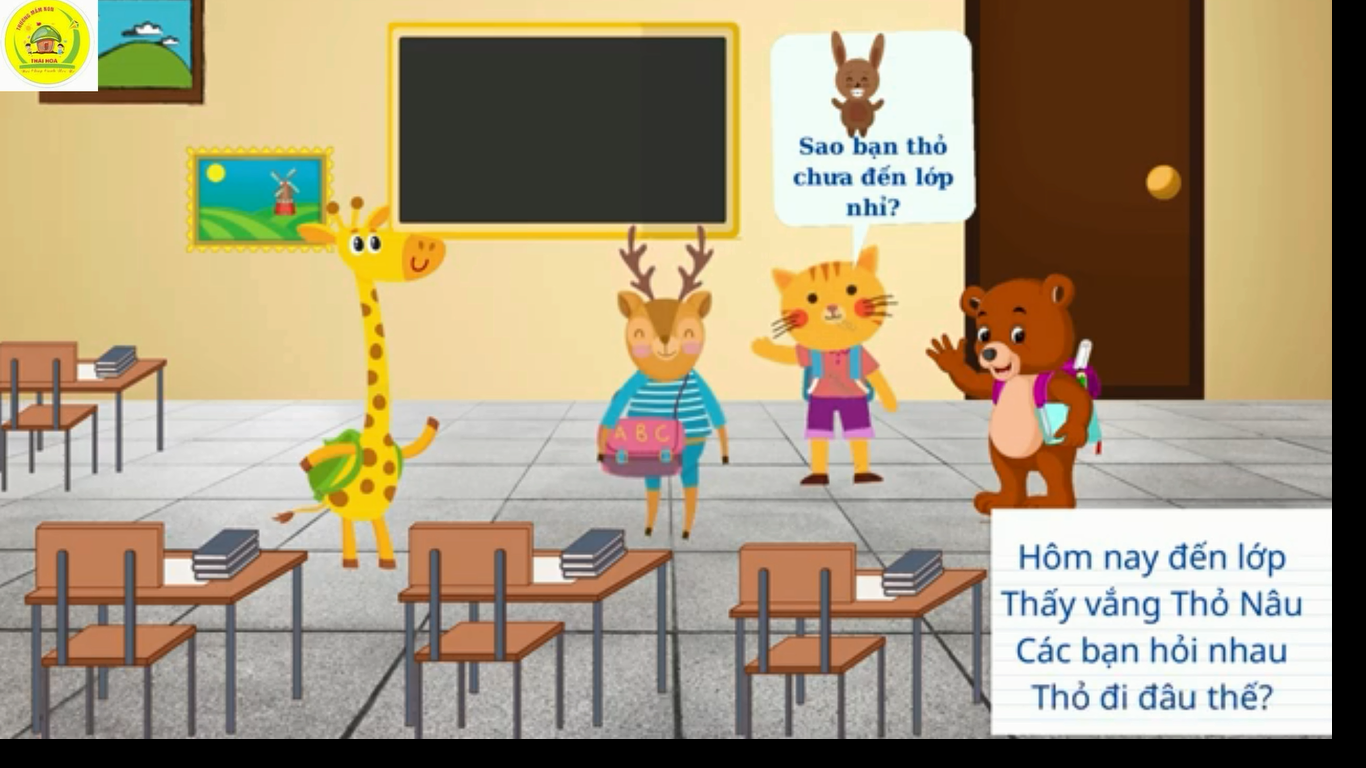 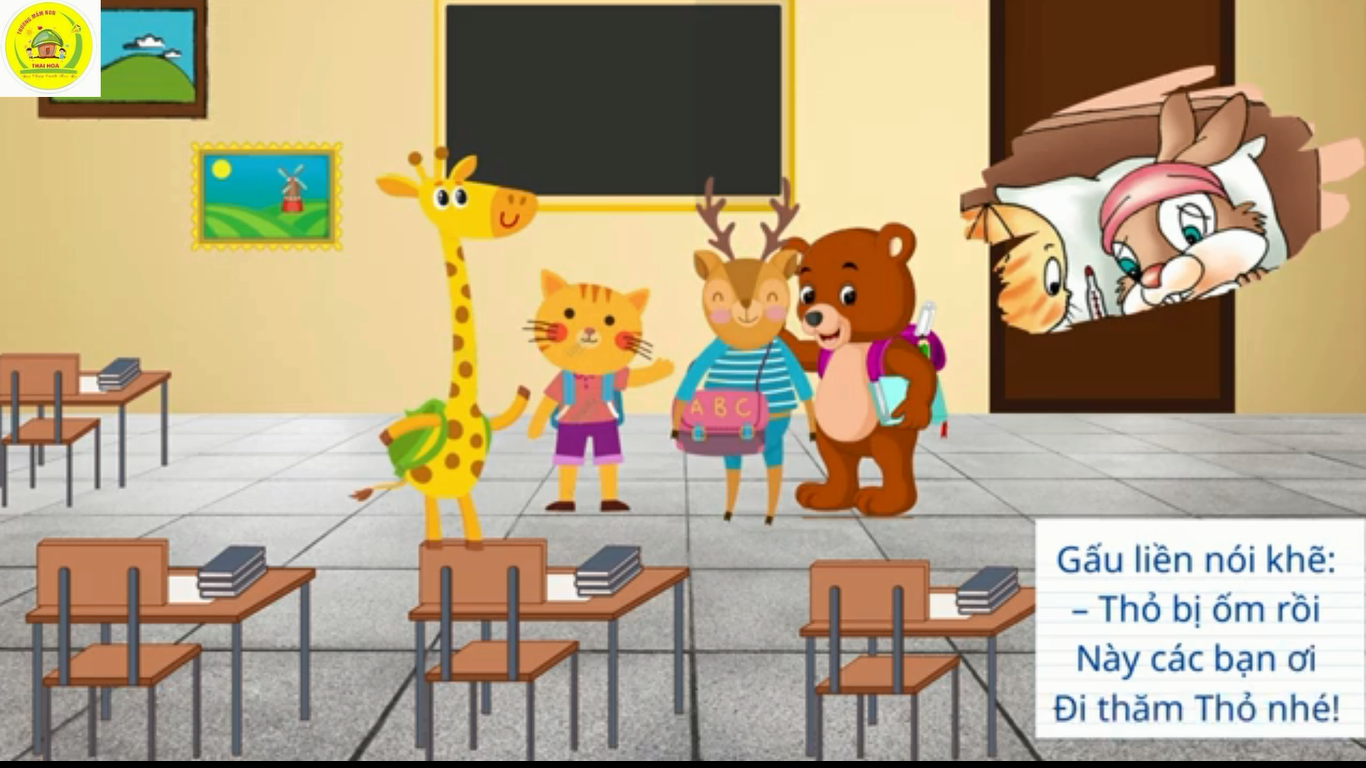 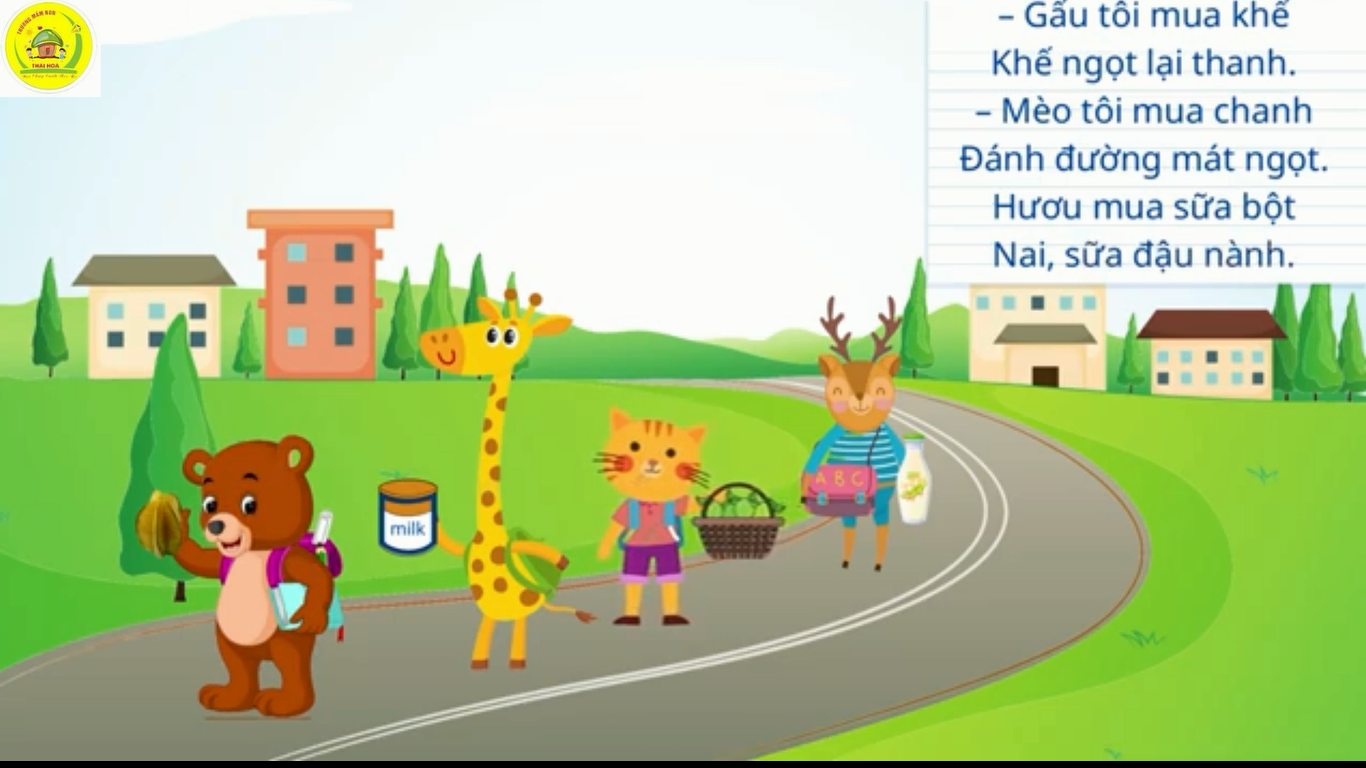 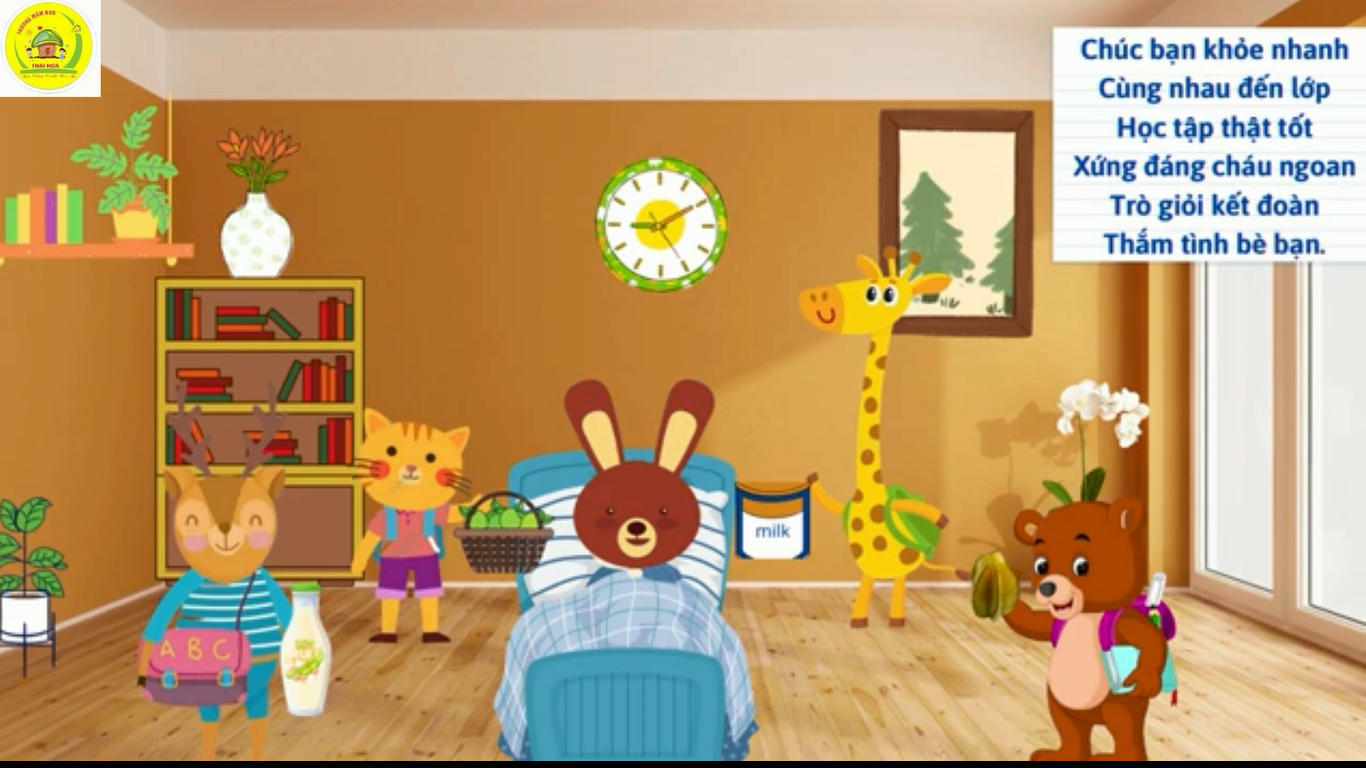 Đàm thoại
-Các con vừa nghe bài thơ gì?
-Hôm nay đến lớp các bạn thấy vắng ai? Vì sao?
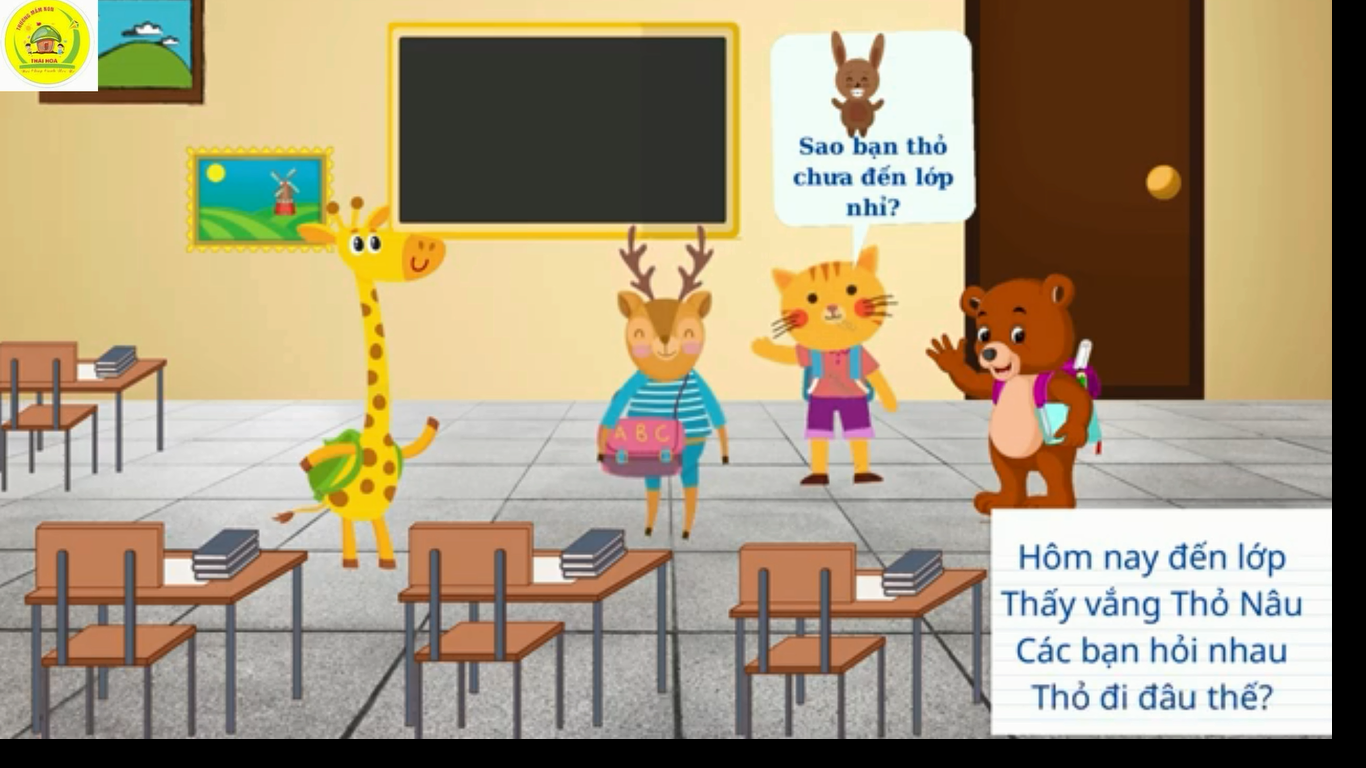 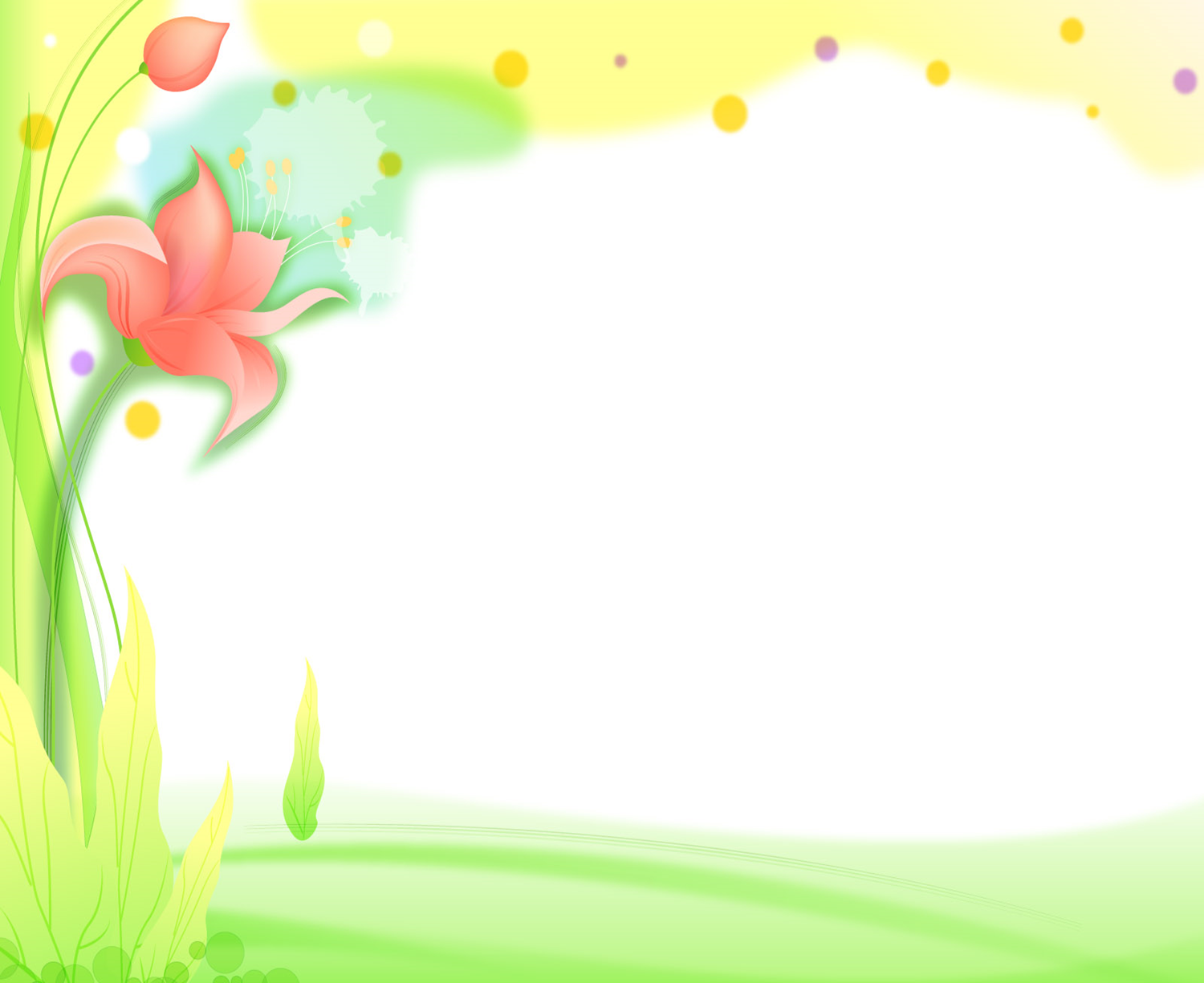 Khi biết thỏ bị ốm các bạn làm gì?
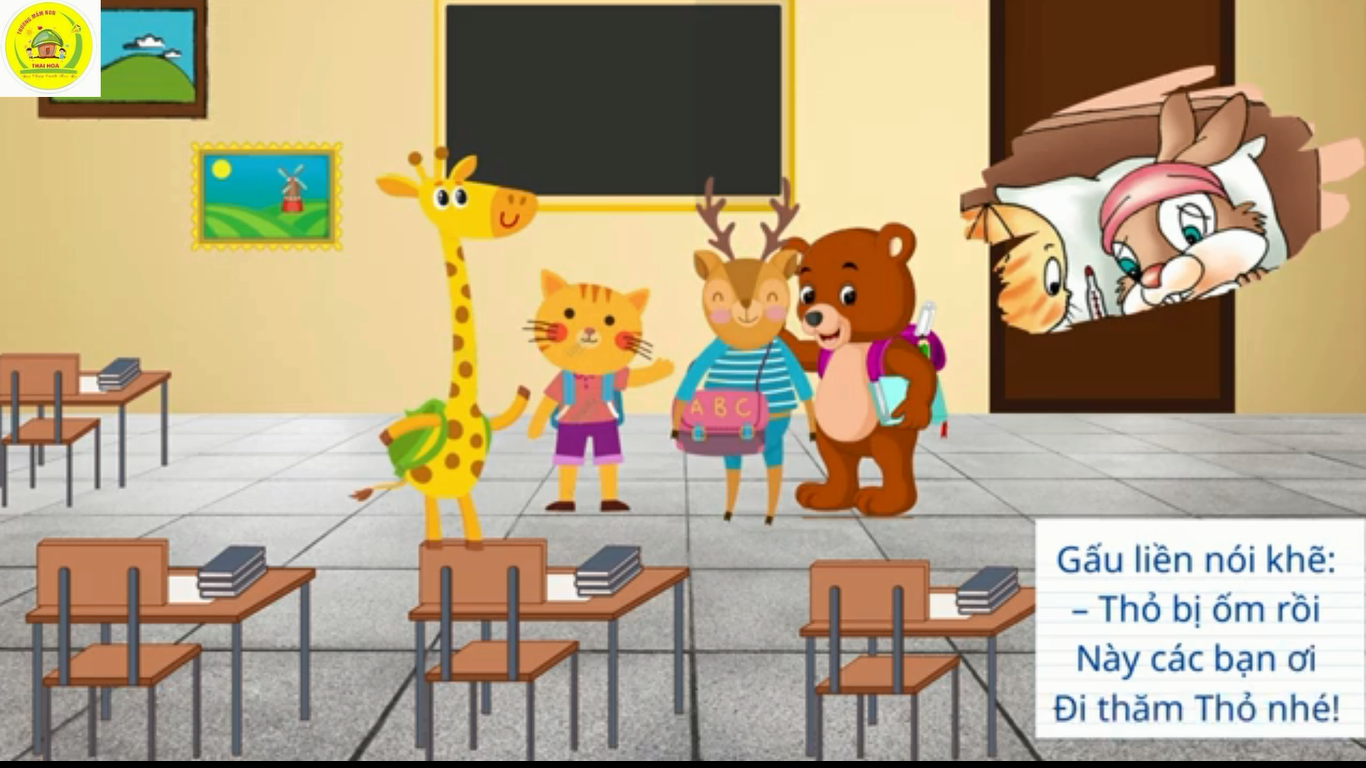 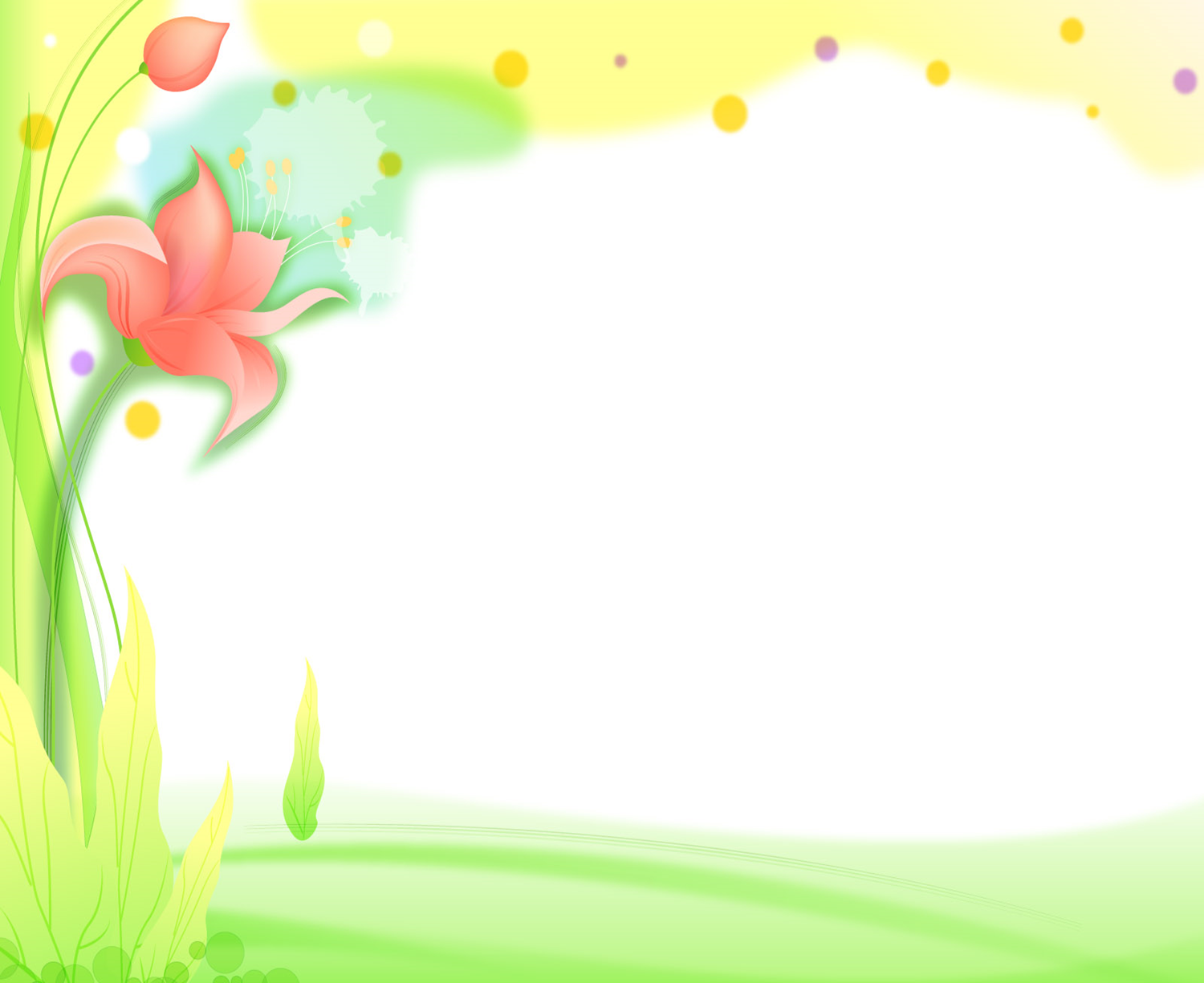 Các bạn mua gì tặng thỏ?
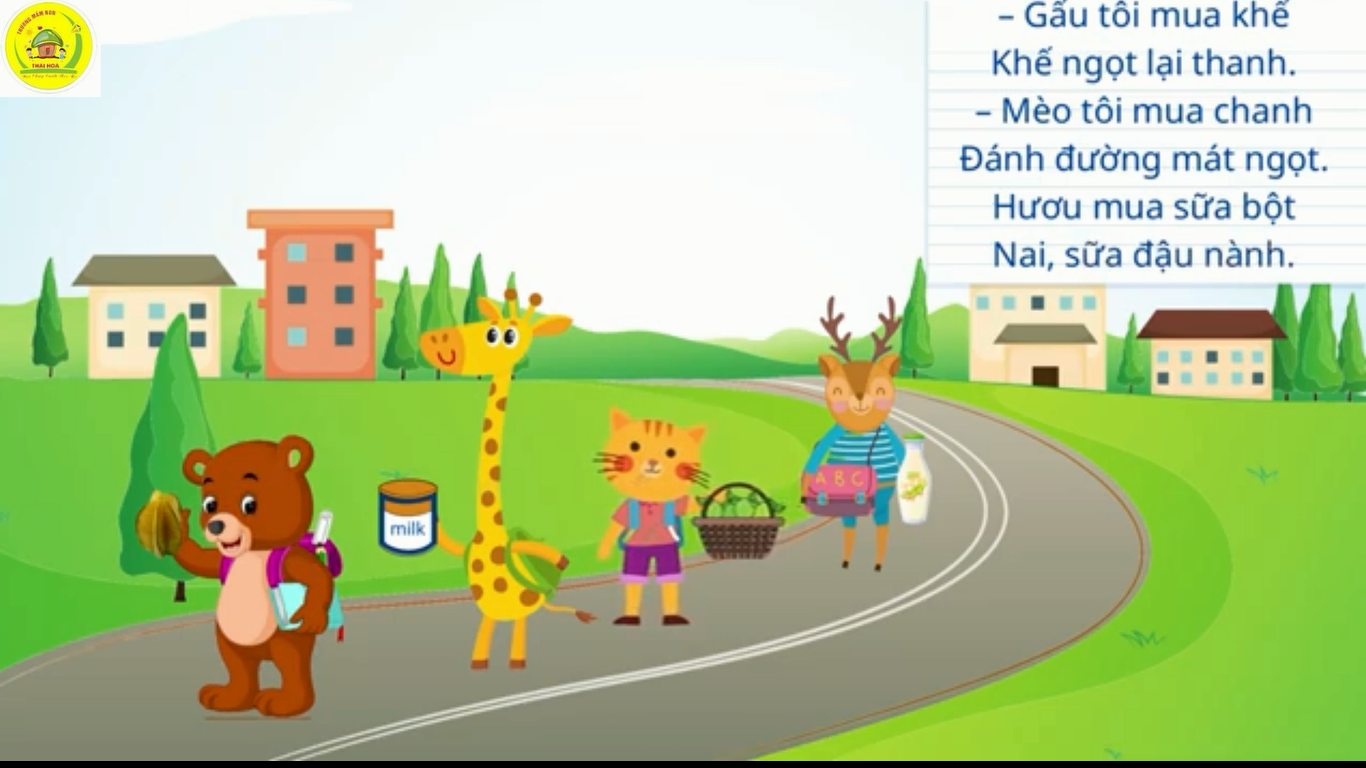 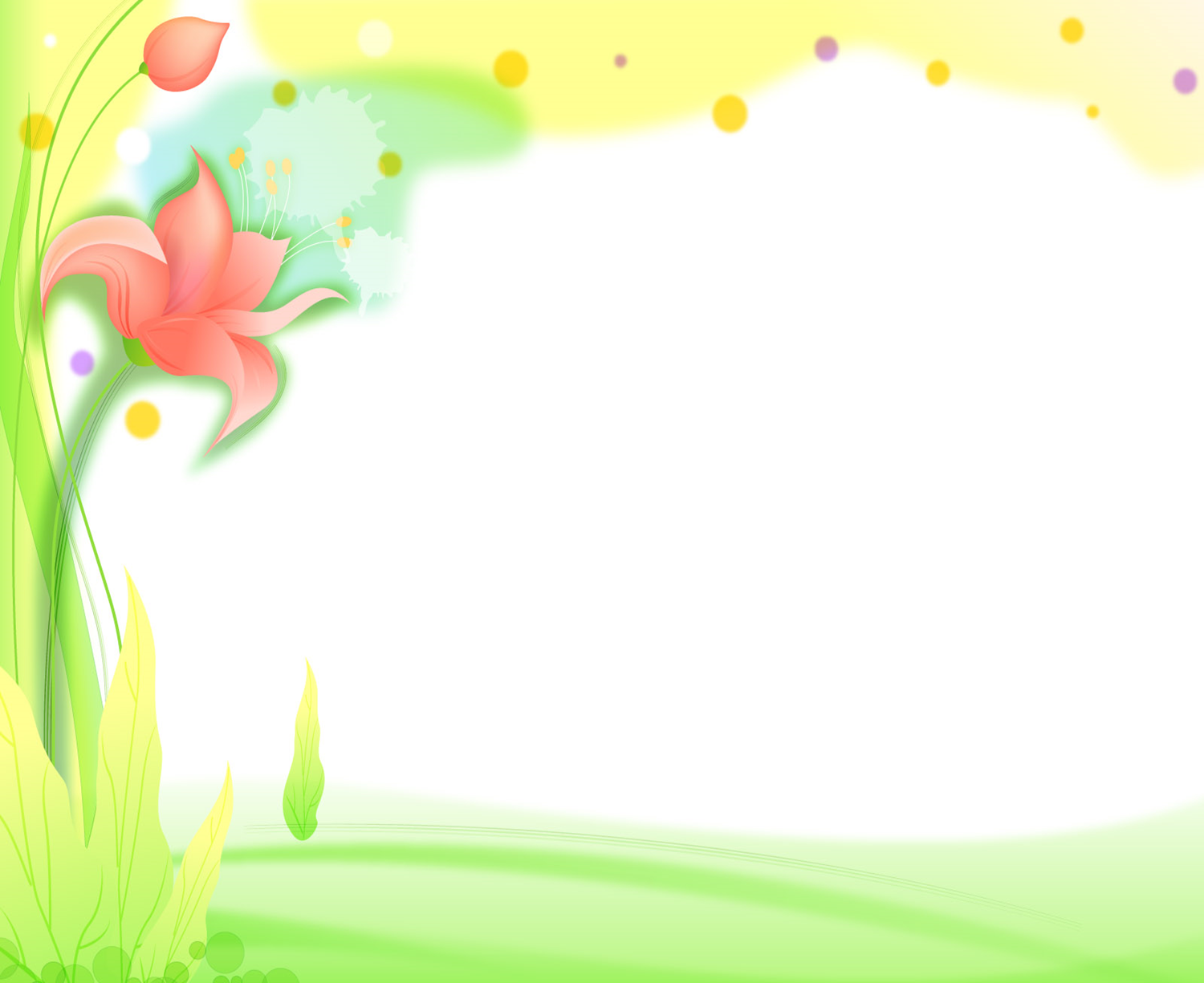 Các bạn mong thỏ điều gì?
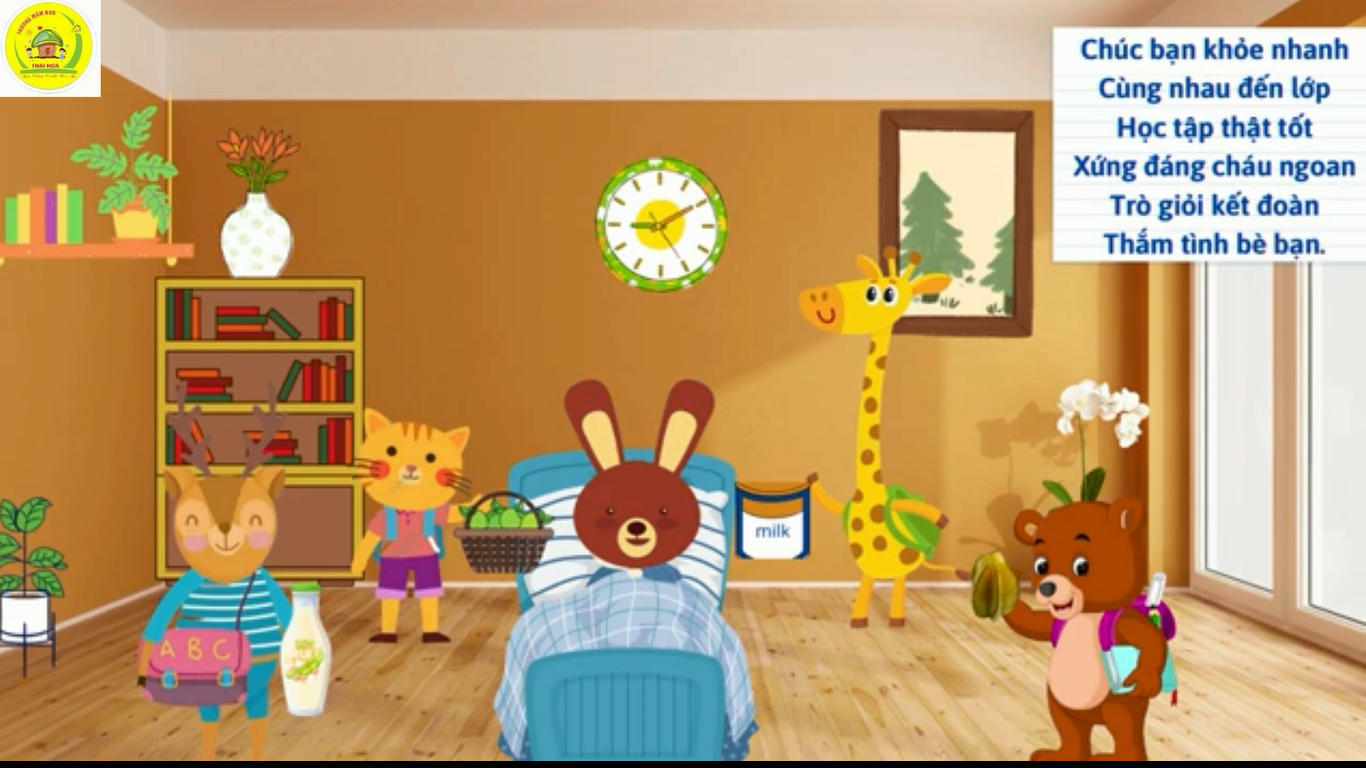 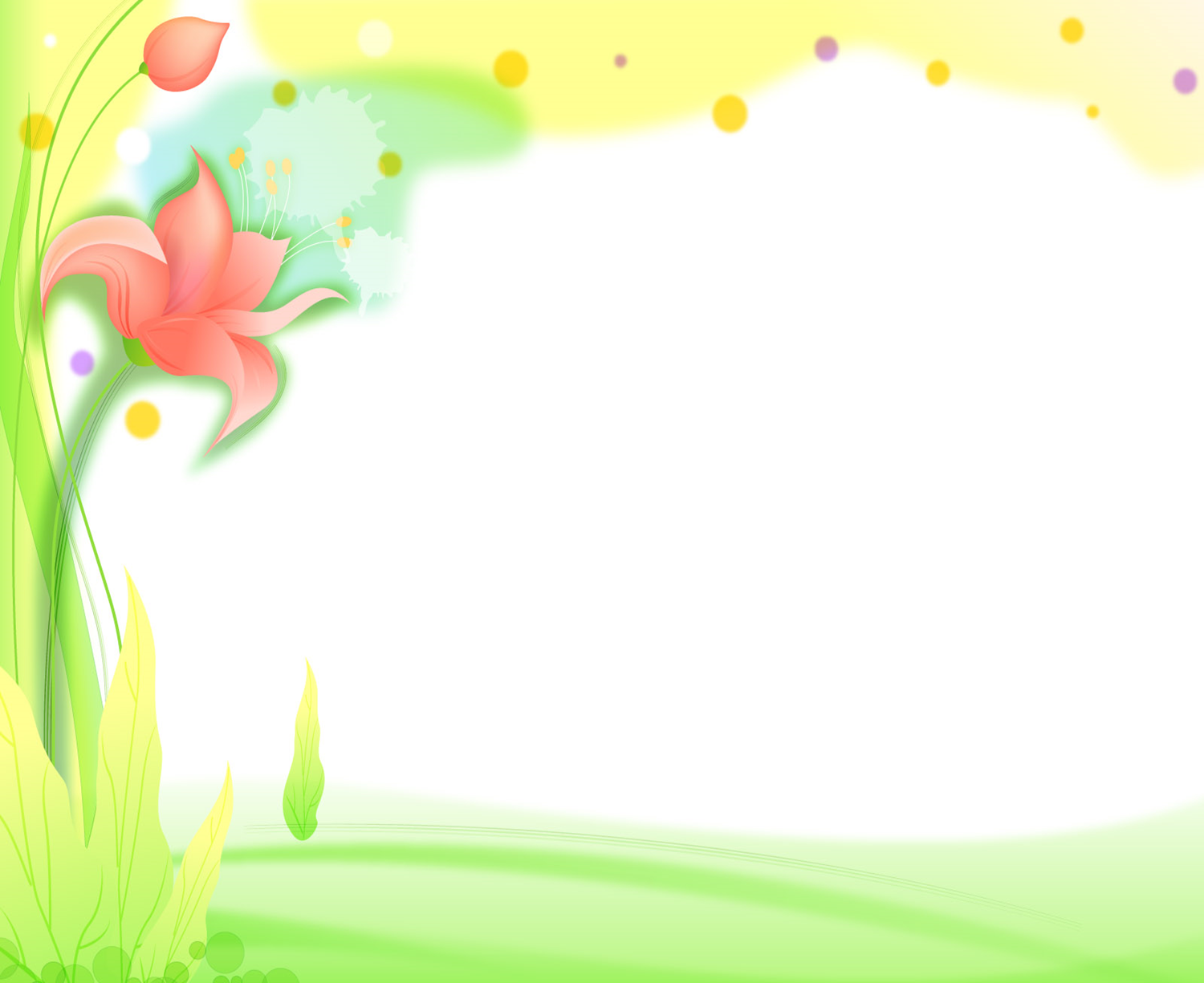 Giáo dục: Qua bài thơ tình bạn, các con hãy nhớ luôn đoàn kết với bạn bè trong lớp. Học hành chăm chỉ để luôn là trò ngoan
Trẻ đọc bài thơ: " Tình bạn“
Đọc lần luợt: Cả lớp, tổ nhóm, cá nhân
3. Kết thúc: Cô nhận xét giờ học và kết thúc giờ học chuyển hoạt động khác